Earths Structure  - Journey of Knowledge
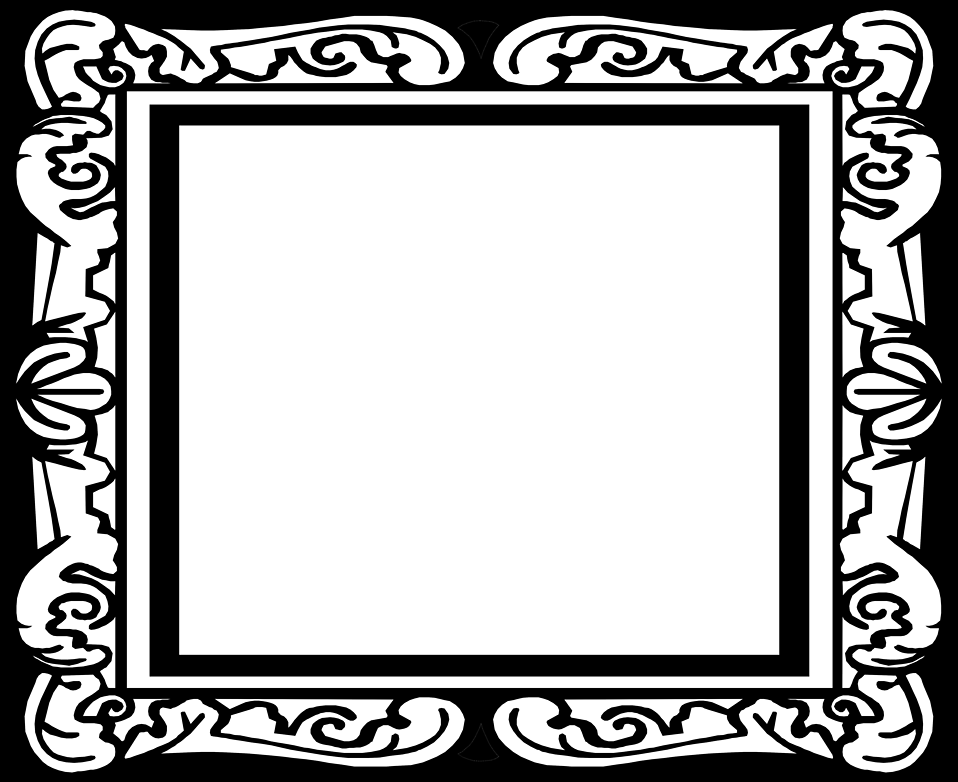 The bigger picture:
Personal development opportunities – examine the Earth and explore the possibilities that some of the materials afford us in society and how they impact our lives.
Career links – geologist, builder/tradesman
Context and Introduction to Unit 
Pupils will learn about the Earths structure, the rocks that make up our planet and how these are formed.  They will also explore the idea behind some of the uses of theses rocks and the properties of theses.  Pupils will also have the chance to look at ceramics and composite materials, explore their properties and suggest uses for these. 

Prior knowledge (KS2/KS3)
Pupils have compared and grouped together different kinds of rocks on the basis of their appearance and simple physical properties, they should also be able to recognise soils are made from rocks. Pupils will also have some knowledge of materials and properties having explored these also in KS2.
Year 8 Earths Structure: Assessment Plan
MAPs – Pupils will complete the following WOW zone tasks (guidance and mark schemes can be found within the lesson resources):

Using data (supplied in lesson resources), identify which materials could be ceramics and suggest suitable uses for these.

Summative assessment – The knowledge from this unit will be tested as part of a 1 hour P2S exam which will combine the Biology, Chemistry and Physics curriculum covered so far.